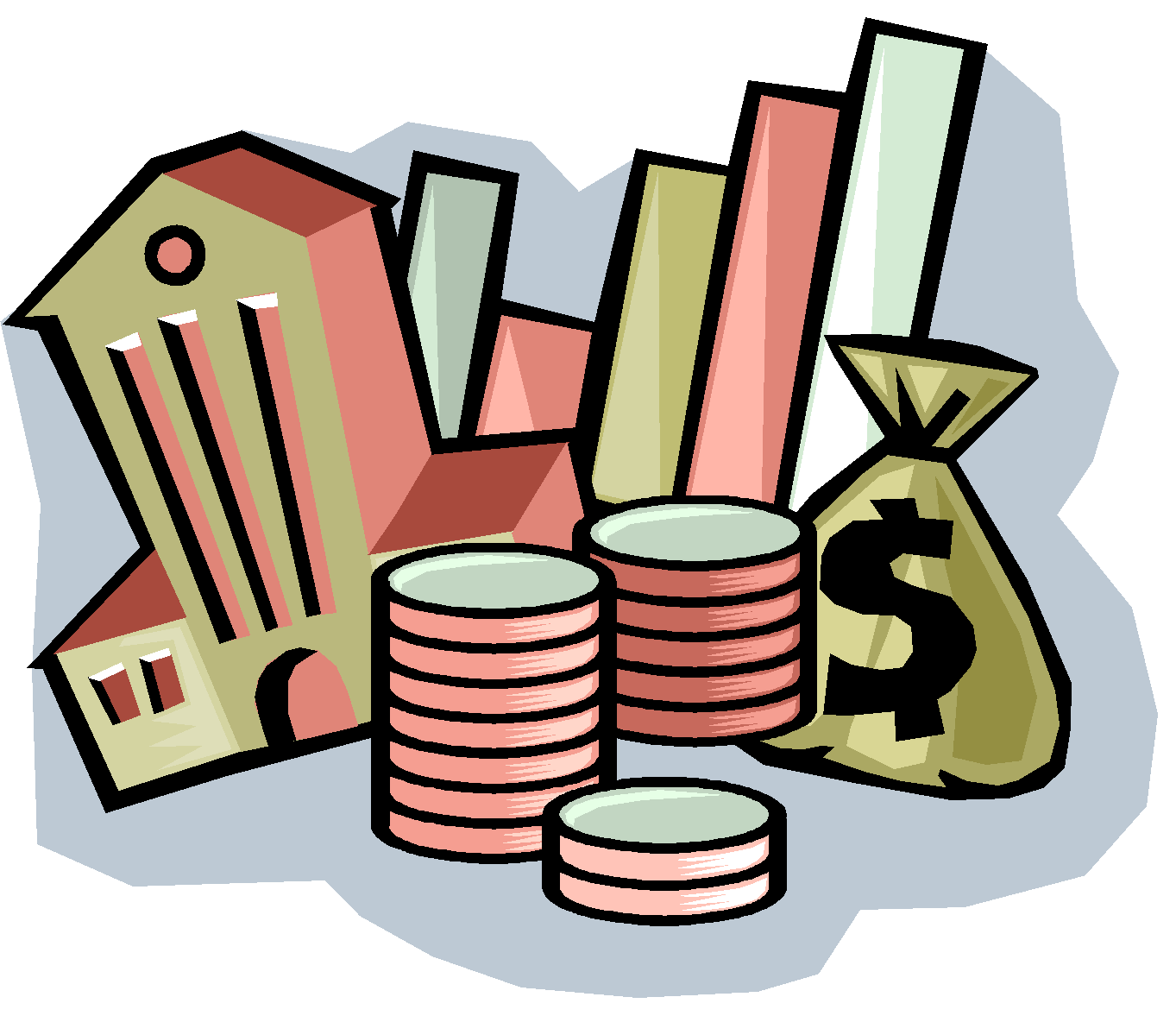 Финансовое планирование в коммерческом банке
Значение финансового планирования
Финансовое планирование в банке направляется на преобразование стратегических его целей и задач в конкретные (абсолютные и относительные) значения результативных финансовых показателей деятельности банковского учреждения через реализацию комплекса мер в сфере финансов.
Продукты ФП
Финансовый план
Финансовый план включает: 
расчет финансовых результатов деятельности банка на плановый период, 
расчет финансовых, материальных и человеческих ресурсов. 
В процессе финансового планирования устанавливаются плановые значения показателей банковского баланса и отчета о прибылях и убытках.
После завершения планового периода фактические результаты сравниваются с плановыми, выявляются причины отклонений и резервы улучшения деятельности.
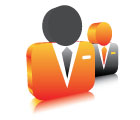 Финансовый план
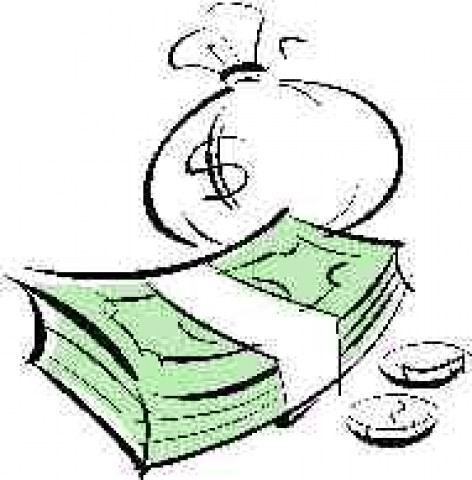 Финансовый план - это средство реализации финансовой стратегии банка, которая является приоритетной в ряду функциональных стратегий, направленных на достижение стратегических целей деятельности банковского учреждения.
Функциональные стратегии
Приоритет банка
Для банковских учреждений приоритетной является финансовая стратегия.

Инструментом реализации финансовой стратегии банка служат бюджеты - планы проведения банковских операций  с учетом будущих доходов и расходов банка в целом и его отдельных структурных подразделений.
Детализация финансовой стратегии
Наращивание капитальной базы банка; 
Расширение депозитной базы; 
Кредитование; 
Инвестирование; 
Стратегии развития других     финансовых операций банка
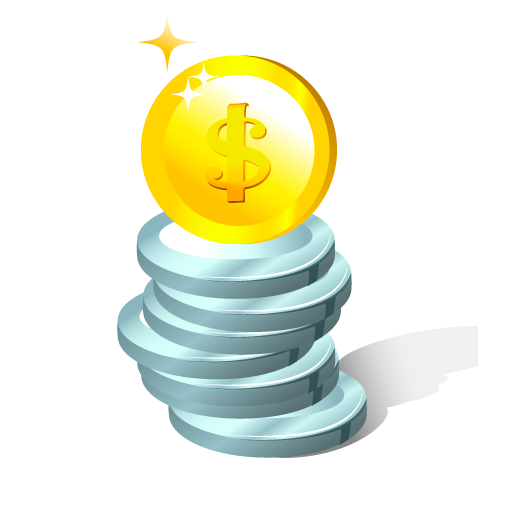 Методы планирования бюджета банка
Метод планирования «сверху-вниз» используется для централизованного формирования бюджета. 
Метод планирования «снизу-вверх» используется для децентрализованного формирования бюджета.
«Комбинированный» метод планирования бюджета позволяет использовать преимущества методов «сверху-вниз» и «снизу-вверх» и при этом нивелировать их недостатки. 
Метод «комбинированный с лимитами» дополнительно поддерживает для руководящих органов возможность установки лимитов на значения всех или некоторых статей бюджета подразделений и филиалов.
Процесс планирования
Построение планового бюджета банка является сложным многоуровневым процессом, основанным на взаимодействии подразделений банка с отделом планирования и руководством банка.
Функция планирования осуществляется под руководством Финансового директора банка. 
Для организации и методического обеспечения процесса планирования, а также мониторинга реализации планов банка необходимо создать постоянно действующее функциональное подразделение (отдел или управление планирования), непосредственно подчиненное Финансовому директору.
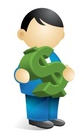 Этапы финансового планирования
Принципы планирования бюджета
Принципы планирования бюджета
Принципы планирования бюджета
Вывод
Банку необходимо вовлечь в процесс финансового планирования как можно больше своих специалистов. Обусловлено это тем, что функция планирования тесно сопряжена с другими функциями менеджмента, особенно с мотивацией труда персонала банка.
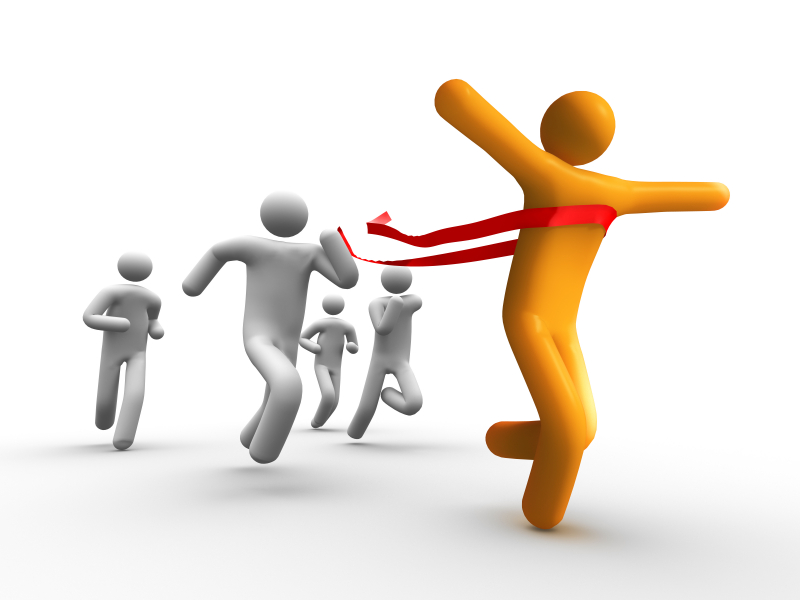 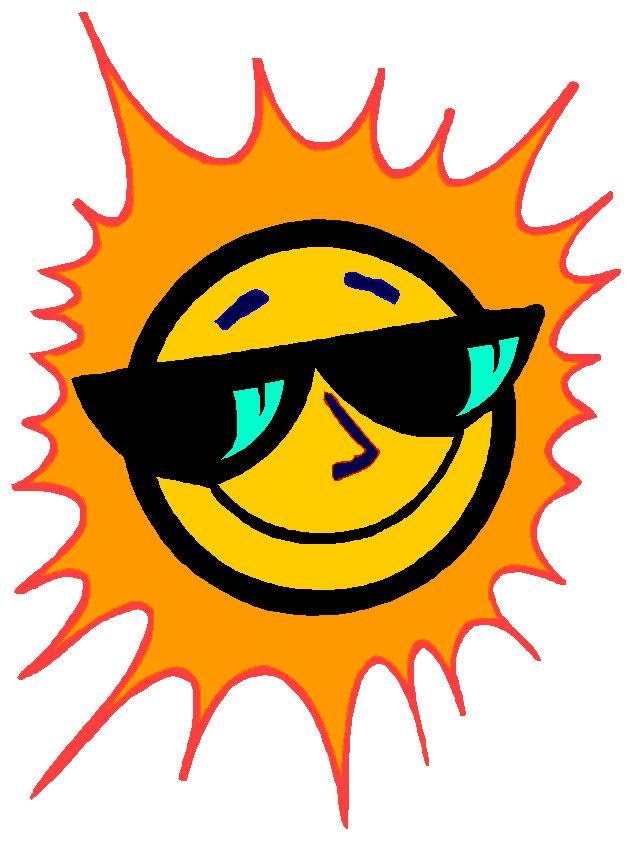 Спасибо за внимание!